Preparing to Teach Acts 9-10
Grace Chinese Christian ChurchWorkshop for Sunday School Teachers
NOTE: Luke Uses Cinematic Cuts
Philip in Samaria is balanced by Peter/John in Samaria
Philip 1) evangelizes the eunuch and 2) evangelizes through all the cities to Caesarea
Saul is 1) confronted/converted and 2) discipled
Peter performs miracles in 1) Lydda and 2) Joppa
God gives vision to 1) centurion and then, 2) Peter
Peter preaches in Caesarea and Holy Spirit to Gentiles
From Acts 8 - 9
8:26 Philip leaves Samariato Gaza via Jerusalem
After baptism, Holy Spirit takes Philip away (v. 39)
Philip preaches in Azotesand all cities until (v. 40)
Philip comes to Caesarea(v. 40)
1) But Saul, still breathing threatening and slaughter toward the disciples of the Lord, came before the High Priest, [PJT]
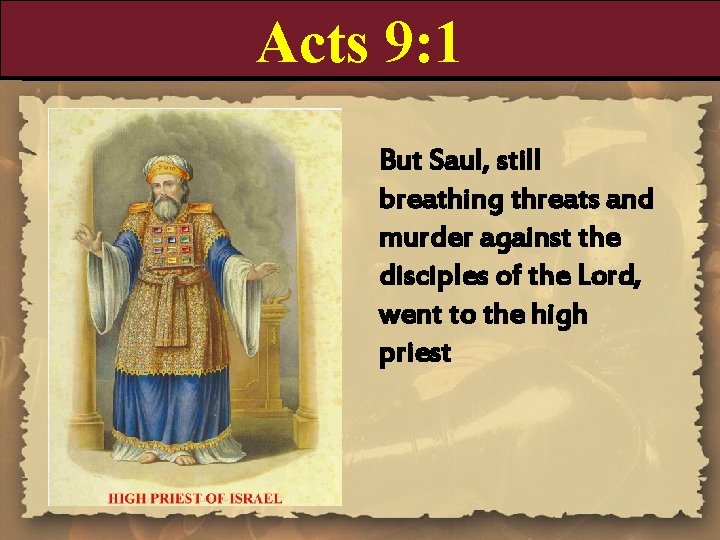 2) he asked for himself, letters to the synagogues in Damascus, in order that if he would find anyone of the Way there, men or women, he might bring them bound helplessly to Jerusalem. [PJT]
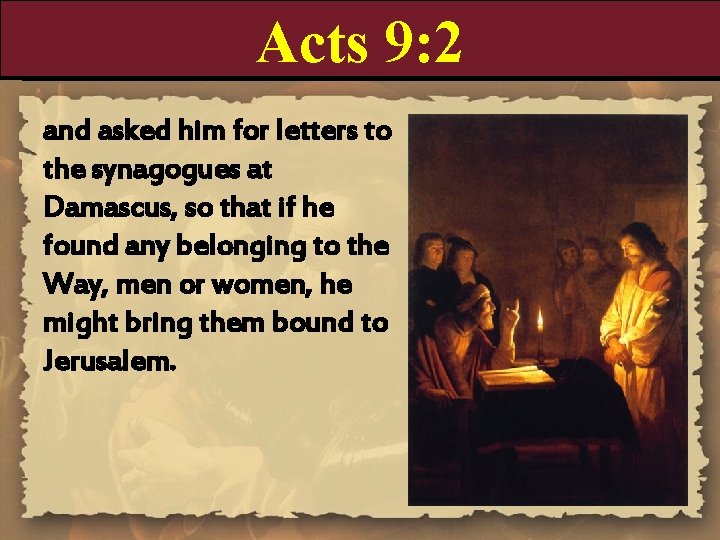 Julius Caesar gave title of ethnarch to Hyrcanus II, giving authority over Jews all over the world
Over 100 years later, that authority was never canceled!
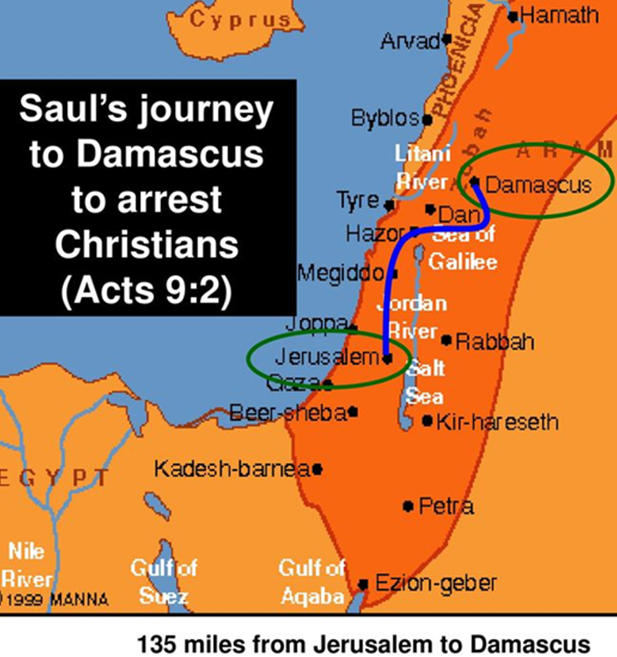 INHABITED SINCE 8000 BC

ROMAN GENERAL POMPEY, CLAIMED IT FOR THE ROMAN EMPIRE IN 65 BC

HAD A LARGE JEWISH POPULATION

CITY WALL HAD 7 GATES
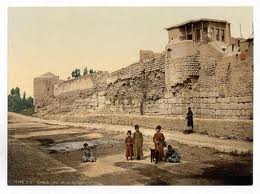 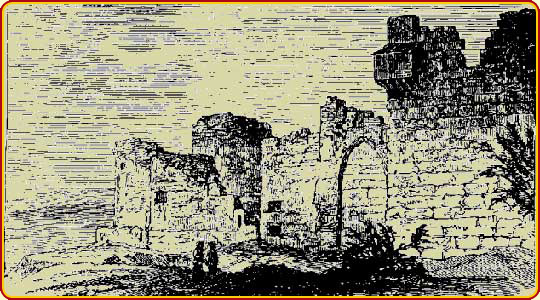 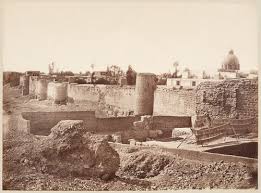 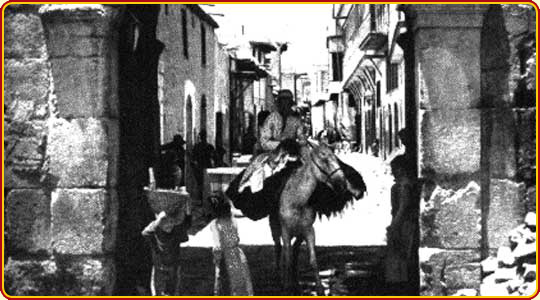 150 miles from Jerusalem to Damascus
“The Way”
Even Jesus’ opponents knew He taught the Way of God (Matthew 22:16; Mark 12:14; Luke 20:21)
Greek translation ofHebrew חלכה or “walk”
Reference to the “way of the Lord” in Isaiah 40:3?
6x in Acts, it seems equivalent to the church(9:2; 19:9, 23; 22:4; 24: 14, 22)
Mostly hostile to the Way
“way of salvation” 16:17
“Way of the Lord” 18:25
3) Then, he was traveling and coming near to Damascus, suddenly a light from heaven flashed around him, [PJT]
Three Conversion Accounts
Emphasis Established By Conversation
4) And he fell on the earth, hearing a voice saying to him, “Saul, Saul, why are you persecuting me?” [PJT]
Five Elements in the First Dialogue
Use of the name Saulos, repeated twice;
Present tense of persecution shows Saul is not voluntarily submitting on the ground [Note the use of first-person “Me” reflects equivalence between Jesus and “the Way”—the church;
Use of “Lord” in the context of theophany means the question was directed at OT Yahweh whether Yahweh or the “angel of the Lord”;
use of the name “Jesus” underlines the identity of Jesus, who speaks from the reality of God’s heavenly light, alive and active as risen, exalted Son of God (cf. Gal 1:16), intervening vs. Saul;
Jesus tells Saul to go to Damascus and wait for instructions!
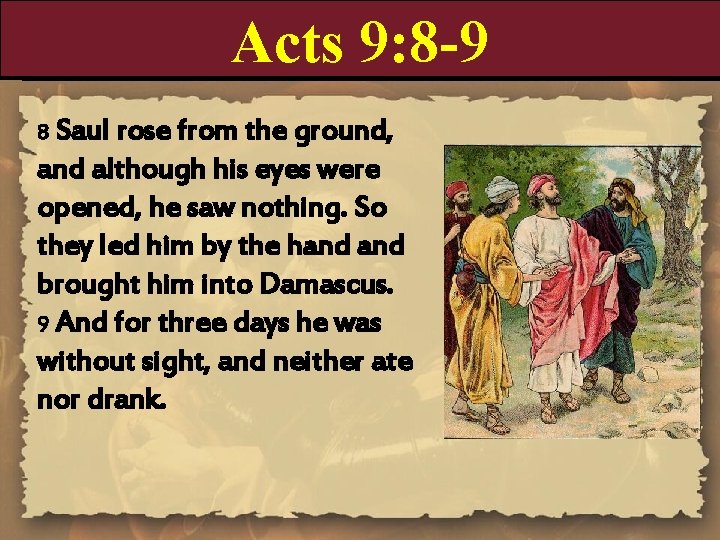 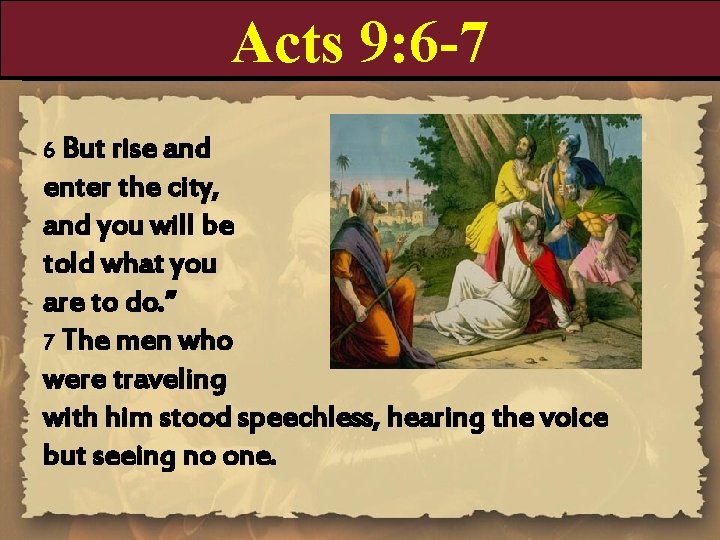 Ananias Called to Disciple (9:10-19)
Five Aspects of Ananias’ Vision & Speech
Ananias recognizes Jesus and responds positively
Ananias is told to go to Saul and restore his sight(at a specific address in a well-to-do neighborhood,the street called Straight! –also known as the Street of Bazaars)
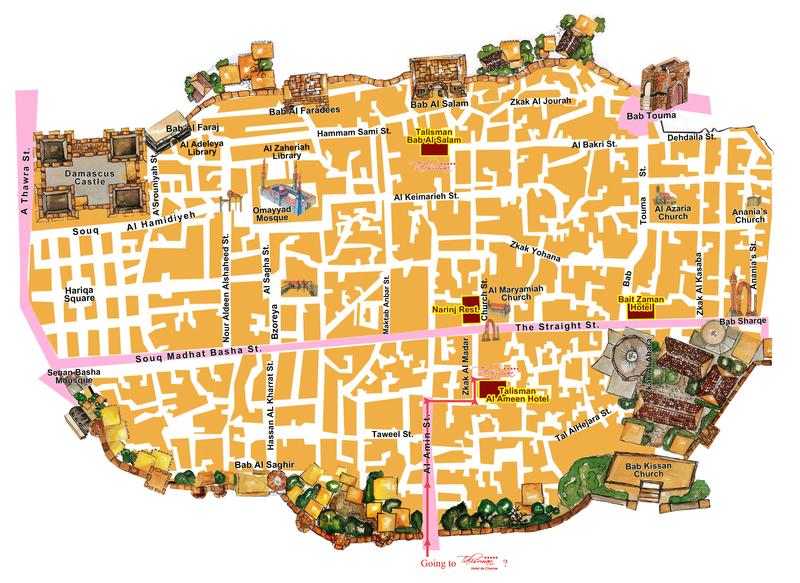 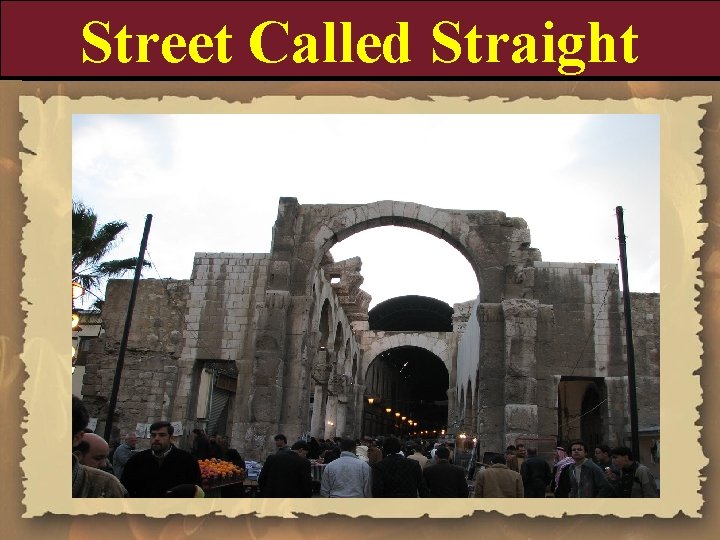 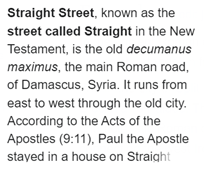 Five Aspects of Ananias’ Vision & Speech
Ananias recognizes Jesus and responds positively
Ananias is told to go to Saul and restore his sight(at a specific address in a well-to-do neighborhood)
Ananias objects to the commission
Fourth, Ananias calls the followers of Jesus “those who call upon your name,” people calling Jesus’ name in prayer.
Jesus responds that Saul/Paul is a “chosen vessel”
WE ARE SAVED FOR A PURPOSE (IT IS NOT JUST FIRE INSURANCE)
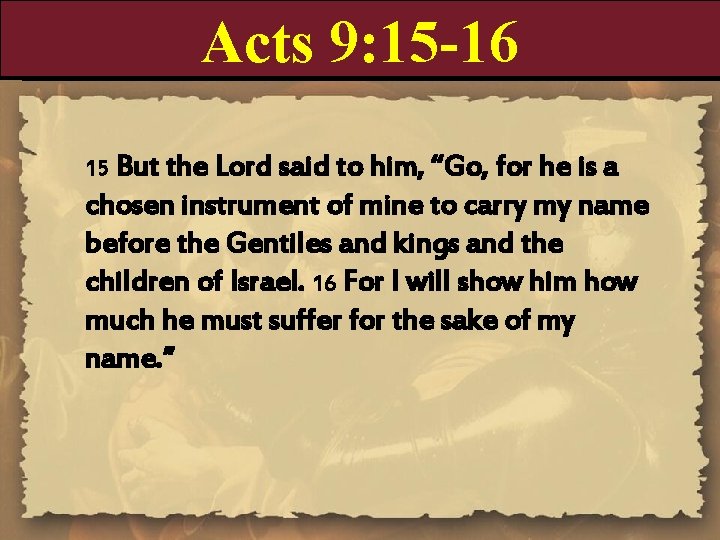 NON-JEWS
CAESAR, ROMAN AND JEWISH AUTHORITIES
JEWS
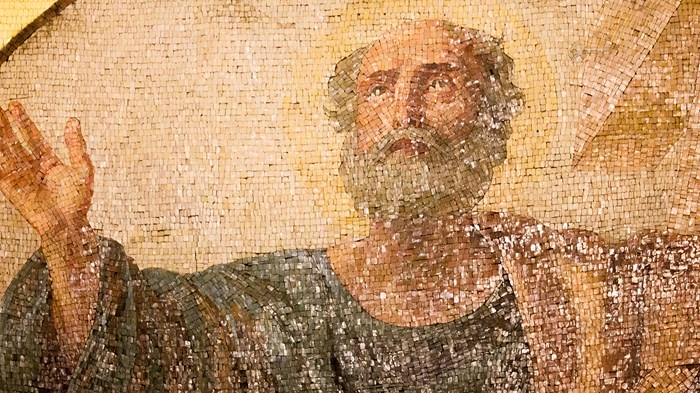 SAUL, From PERSECUTER to PREACHER
Peter’s Purpose
Joppa - Caesarea
The Scenes Found in Chapter 10
The vision of Cornelius (10:1–8)
The vision of Peter (10:9–16) 
The messengers of Cornelius and Peter (10:17–23b) 
The encounter of Peter and Cornelius (10:23c–33) 
Peter’s sermon (10:34–43) 
The conversion of the first Gentiles (10:44–48)
Responsibilities in Caesarea
Wealth in Caesarea
Peter’s Dream
Peter and Cornelius
The Significance of This Chapter!